Hypothalamic-Pituitary     Relationship
Pituitary Gland and Its Relation to theHypothalamus
Pituitary Gland (hypophysis): 
Two Distinct lobes:
 The Anterior lobe : also known as the adenohypophysis
 The Posterior lobe : also known as the neurohypophysis
Pituitary is located in bony pocket
     (called sella turcica) of the sphenoid bone at the base of the brain, below the hypothalamus.
 It hangs from the hypothalamus by the infundibulum or pituitary  stalk.
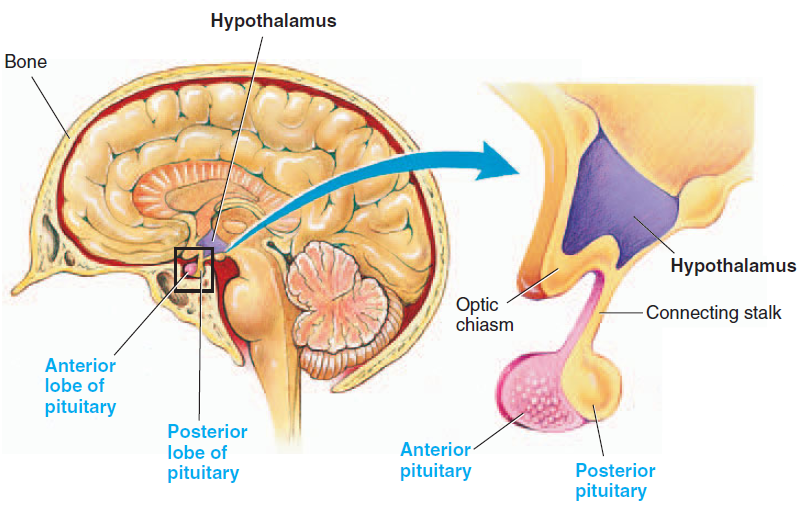 Pituitary Gland Hormones
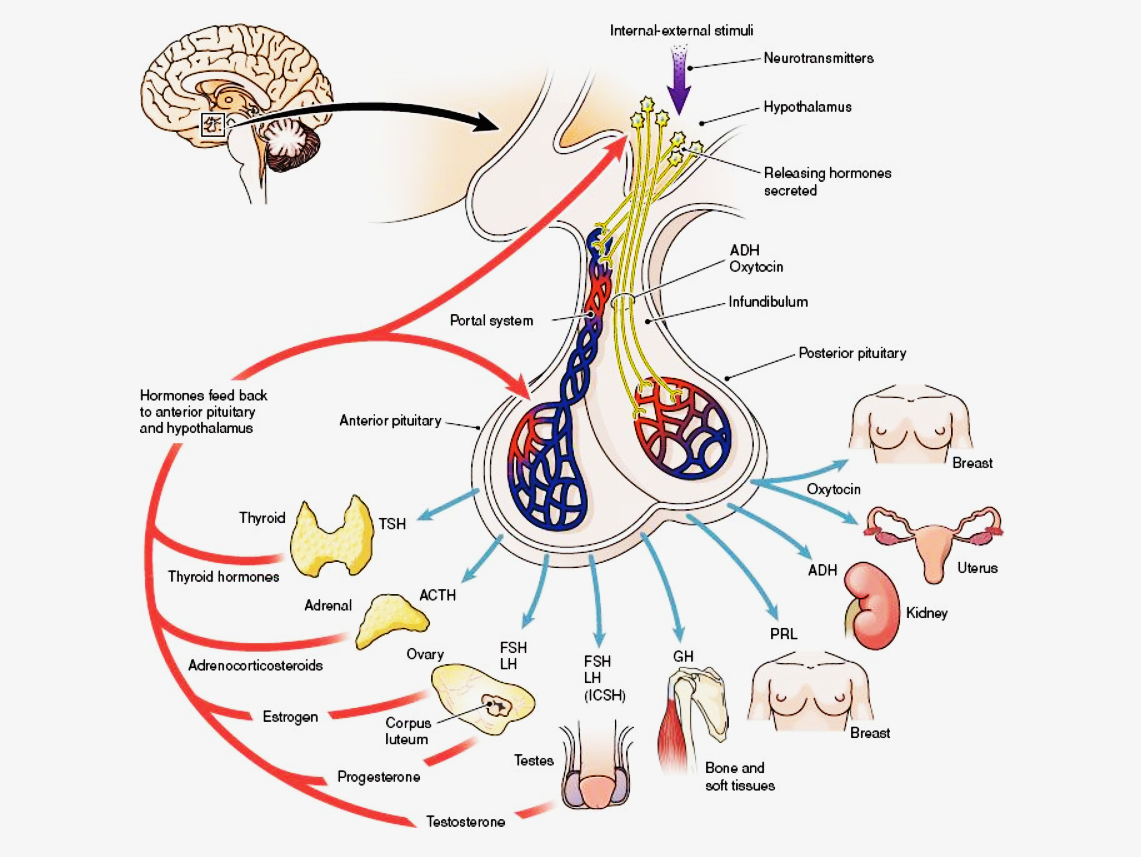 Anterior Pituitary Hormones
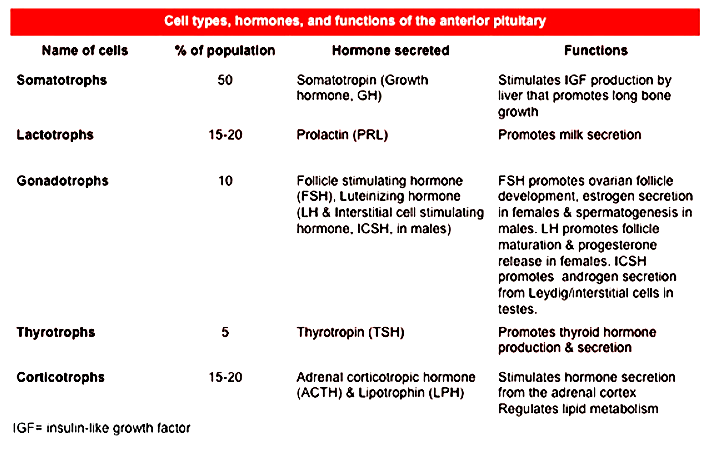 Posterior Pituitary Hormones
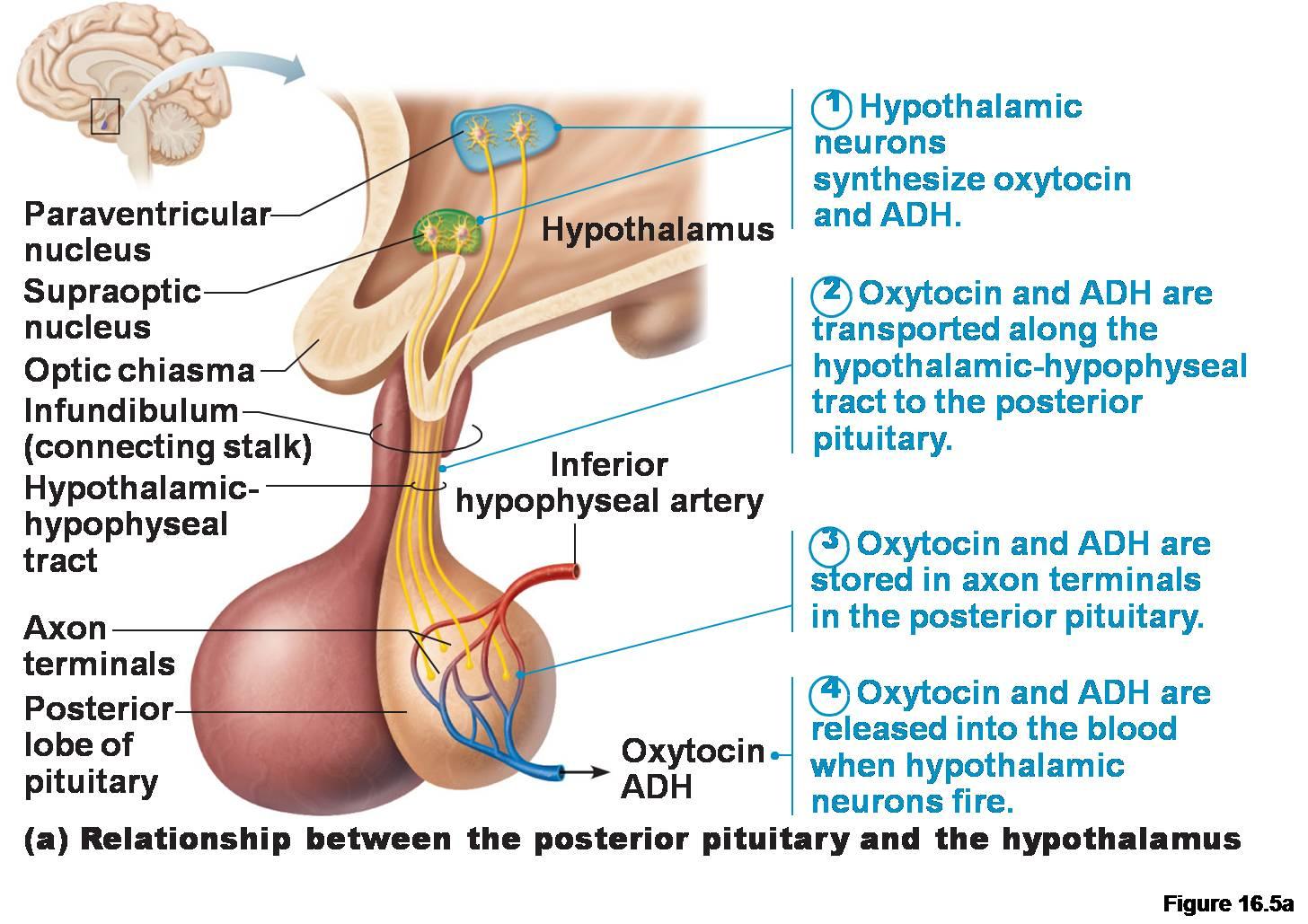 Anterior pituitary gland hormones and the hypothalamus
Hormonal feed back
Neural signals
TRH; Thyrotropin-releasing hormone
DA; Dopamine 
GHRH; Growth hormone-releasing hormone
SS; Somatostatin (or growth hormone-inhibiting hormone GHIH)
GnRH; Gonadotropin-releasing hormone
CRH; Corticotropin-releasing hormone
hypophysiotropic hormones
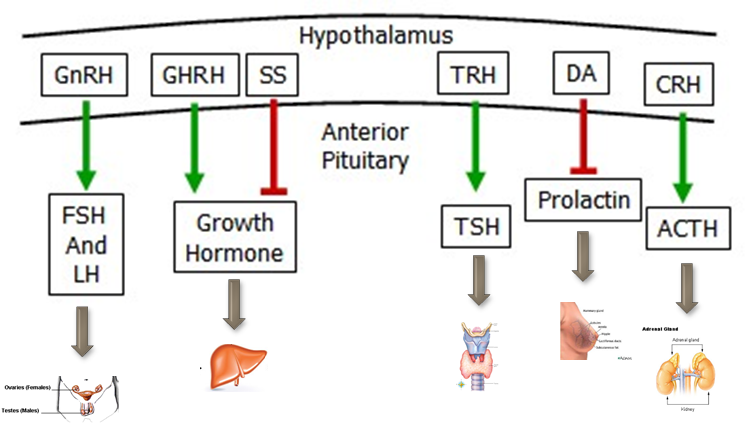 6
Anterior pituitary gland hormones and the hypothalamus
Anterior Pituitary Gland and Its Relation to the Hypothalamus
Secretion by the anterior pituitary is controlled by hormones called hypophysiotropic hormones (hypothalamic releasing/inhibitory hormones ) transported through hypothalamic-hypophysial portal vessels

Hormones are transported to axon endings of median eminence.

Hormones secreted into the hypothalamo-hypophyseal portal system regulate the secretions of the anterior pituitary
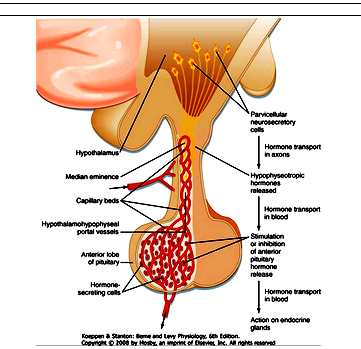 Hypothalamus –Pituitary gland
Hypothalamus
Magnocellular neurons 
(paraventricular and supraoptic nuclei
Hypothalamus
hypophysiotropic
(Parvicellular neurons)
Axonal transport
Axonal transport
Median Eminence
CRH,GnRH,GHRH,TRH,SS(GHIH), DA
Portal
veins
Posterior Pituitary 
(Oxytocin &ADH)
Anterior  Pituitary 
ACTH,FSH,LH,TSH, PrL,GH
Systemic Circulation
Most hypothalamic releasing hormones undergoes a pulsatile (burst-like or episodic) secretion patterns
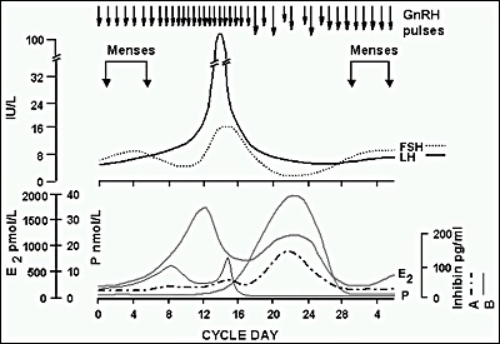 Hypothalamic hypophysiotropic neurons are often secreted in a pulsatile manner and are entrained to daily and seasonal rhythms through CNS input.
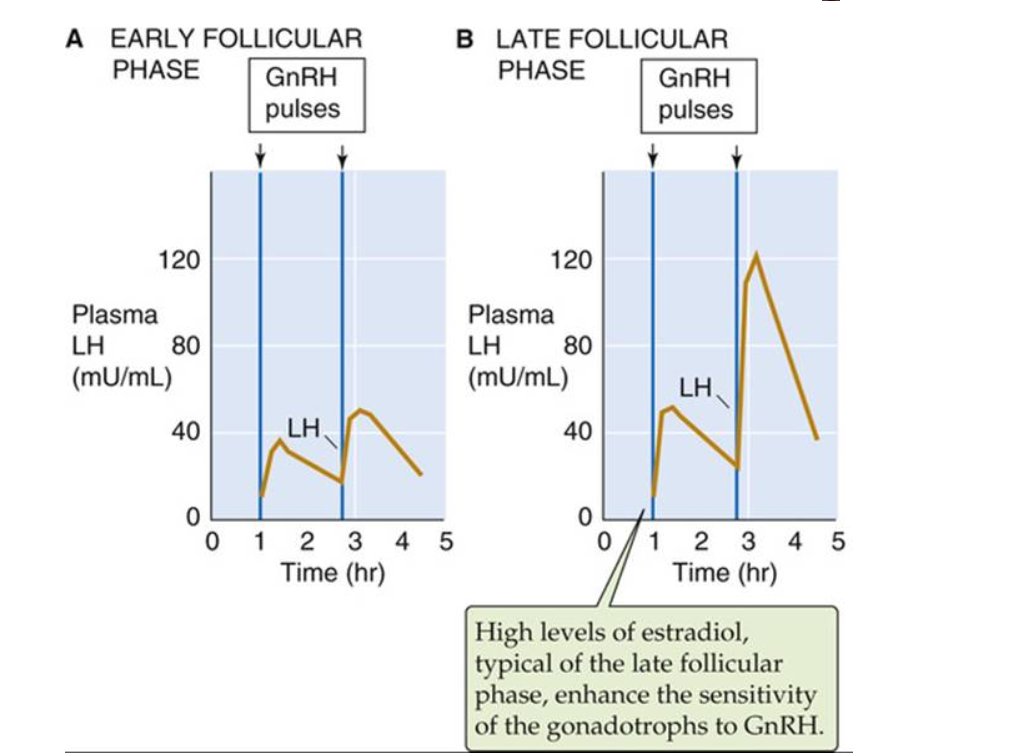 Hormonal Feedback Control of the Hypothalamus/Anterior Pituitary
-Anterior pituitary & hypothalamic secretions are controlled by negative feedback inhibition
.